Resumes
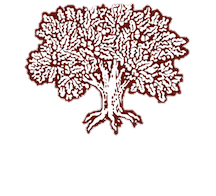 Mary M Rydesky
Transition ManagementWayland Baptist University Student Chapter/SHRM
2015
[Speaker Notes: Use of images limited to classroom presentation for student chapter of SHRM at WBU.]
History
http://www.businessinsider.com/how-resumes-have-evolved-since-their-first-creation-in-1482-2011-2?op=1
[Speaker Notes: http://www.businessinsider.com/how-resumes-have-evolved-since-their-first-creation-in-1482-2011-2?op=1

1482]
Leonardo’s Original
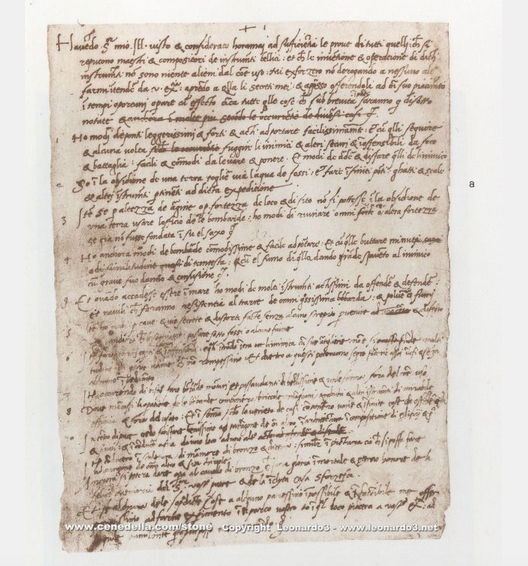 An Apology
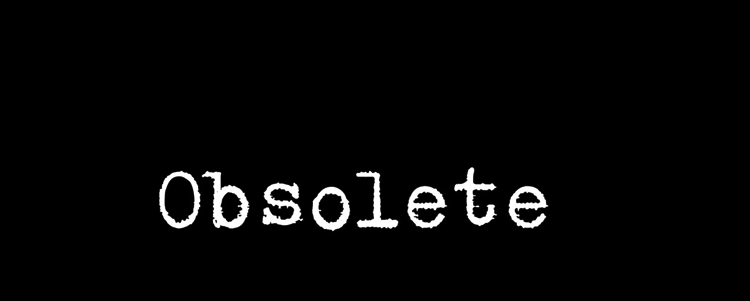 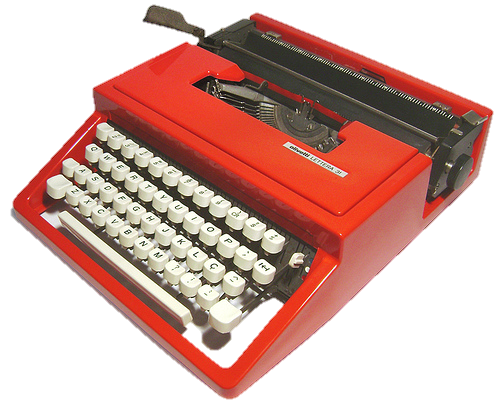 [Speaker Notes: Lets dispense with the concept of resumes. The resume is held to a standard of something one can take with to dispense at job fairs, something to tweak for application purposes, and something of value in job hunting but overlooked in education and entrepreneurial pursuits. The resume is antiquated but we persist in encouraging its devotees to limiting it no more than two page filled with expression of what we think is most laudable about our endeavors. 

So to that, I I toss an old fashioned epithet: balderdash.]
The New Millennium
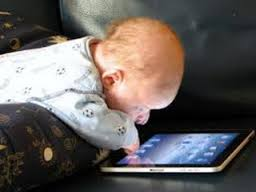 [Speaker Notes: Today, may I offer an alternative? May I invite you to retool your skills? If you accept, know that we will start from the perspective of the very big picture. We will construct a new context and I will sound like I am delivering a class in business management, or perhaps entrepreneurial thinking. With that back drop, let's re-engineer the purpose of your personal marketing and  focus on your target, your goal, your intended outcome. In true systems thinking, we can then assess the gap between where we are and where we want to be - and with that clearly defined, we will dive into persuasive communications.

And the result? I will suggest a replacement for the resume. Something that is like a heat seeking missile. Something that is quick to assemble once you have amassed the raw goods, something that is customized to and delivered in the recipient's language.  

Ready? In full disclosure, I must tell you that I teach this for DOL to DOD through a subcontractor relationship and students tell me that 3 8 hour days is not enough time to digest the concepts let a lone apply it. I suspect they would say the same if we met for three weeks - so beware, keep your pen in motion for notes, and keep your seat belt fastened.]
Raw Goods
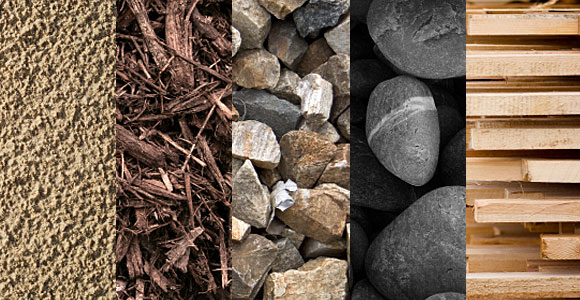 [Speaker Notes: The Raw Goods
Personal Mission Statement
Annual Goals & Objectives
Values & Vision - how do you live and what is your dream?
500 - 750 Skills
CLAMS
What does Where look like?
Your Career Management Plan: Three Chapters]
Marketing & Branding
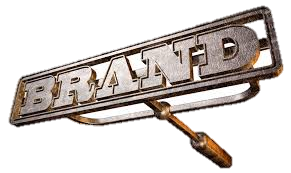 [Speaker Notes: Marketing and Branding
Brand (Reputation)
Brand Name
What do you Sell?
The 4 Ps (product place price promotion)]
Channels
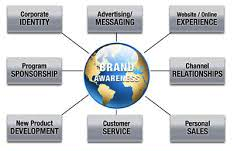 [Speaker Notes: Channels of Communication
Personal Business Card
PPF & Bio
Social Media
LinkedIn]
Marketing
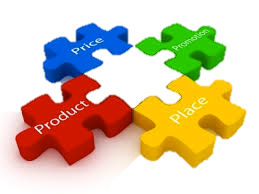 [Speaker Notes: Do you have the words to describe what you are selling in terms of skills with which to perform in a job?
Do you know the market value of someone who is appropriately experiences and educated for a job?
Do you know how these two are influences by the place in which the job is located?

Do you have a strategy for communicating what you can do to help a company reach its goals (promotion?)]
Research (Ongoing)
[Speaker Notes: Market Research: Identify elements that steer
Economy
Industries
Occupations
Sociology/population, demographics, legal regulatory, technology/innovation,  economy, competition (market forces)]
Research (Targeted)
[Speaker Notes: Market Research: Identify elements that give clarity to the opportunity
Event – published or hidden]
Research
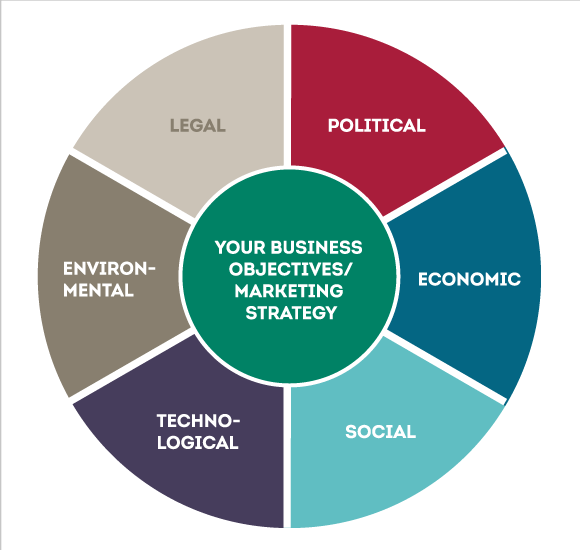 [Speaker Notes: Market Research: Identify elements that steer
Economy
Industries
Occupations
Sociology/population, demographics, legal regulatory, technology/innovation,  economy, competition (market forces)]
SWOT Analysis
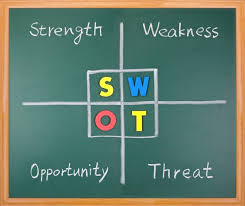 [Speaker Notes: Note that when you have answers to the items above, you have a dimensional SWOT analysis, as SW looks inward to your company/you and OT looks outward to the marketplace.  With this perspective - and it takes quite a few hours to build - you can create a resume replacement that might actually accomplish something.

But let me ask - what IS the measure of success with a resume?]
Resume’s Purpose
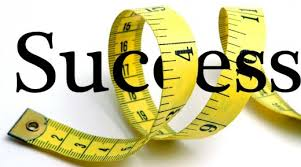 [Speaker Notes: The resume has one purpose: getting the INTERVIEW.

So if this is the case, let us recreate the resume by redefining it and giving it a new name.]
The New Resume
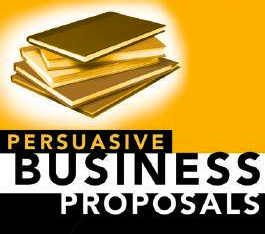 Sections
Contact Information
Objective
Summary
Work History
Education & Training
Awards
Professional Affiliations
Volunteer Affiliations
[Speaker Notes: A proposal is usually submitted in response to a request for proposal or RFP.  In the hiring world, that RFP is often called the job announcement.]
Sections - Customized
Skills/Technical Competencies
Functional History
Languages
Publications
Presentations
Research
Grants & Fellowships
[Speaker Notes: Sections of a proposal style of resume that customizes it]
The Job Ad (RFP)
Read for facts
Who, what, where, when, and how
Why may take more research
Read for requirements & preferences
KSAs
Experience
Education/certifications
Miscellaneous
Read for keywords
Sections -1-
Sections -2-
Sections -3-
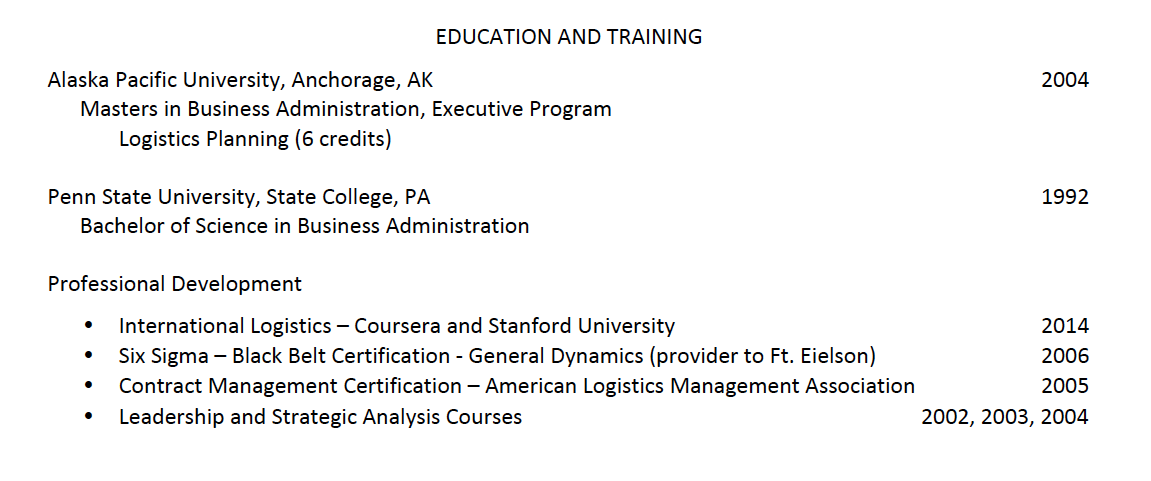 Sections -4-
Did You Notice?
Absence of italics, underlines, borders, lines
Use of bold for name & job titles only
Section headers centered in all caps not bold
Print date at bottom of last page (X of Y)
Accomplishment bullets ending in ‘ed’
Copious metrics
White space
[Speaker Notes: Why? Technology – scanners and ATS]
Quality Control (QC)
MS Office Spell & Grammar Check
Backwards reading
Forwards reading
Content analysis
Keyword check with Wordle or TagCrowd
Keyword check with WriteWords
Metrics
Writewords.org.uk -1-
Writewords.org.uk -2-
Writewords.org.uk -3-
Wordle.net
[Speaker Notes: Save as a txt file and create a wordle.
Do same with the job ad.
Compare]
But….
The New Resume
The Newer Resume
[Speaker Notes: Re.vu/mrydesky
http://re.vu/mrydesky]
The Newer Resume -2-
[Speaker Notes: http://vizualize.me/mrydesky]
Leonardo’s Today
Actions
Capture your product
Master App – your history
Business plan elements
Research continuously
Promote yours product via social media
Analyze the job ad
Copy & paste to create your one-time use proposal
Resources
www.transitionmanagement.us - Resources
Careerealism.org
Pinterest
SHRM
LinkedIn
Everyone with whom you can network
SlideShare version
[Speaker Notes: <iframe src="https://www.slideshare.net/slideshow/embed_code/key/tBvWn6fhKQ2fBD" width="476" height="400" frameborder="0" marginwidth="0" marginheight="0" scrolling="no"></iframe>]
Questions?
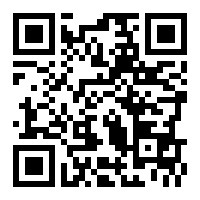